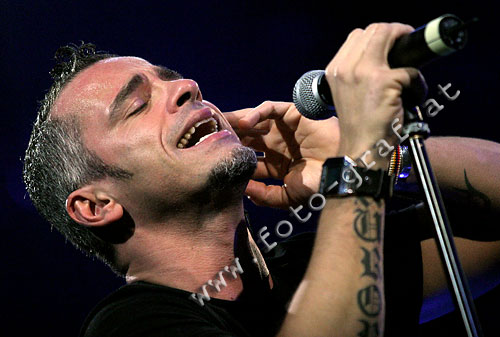 EROS RAMAZZOTTI
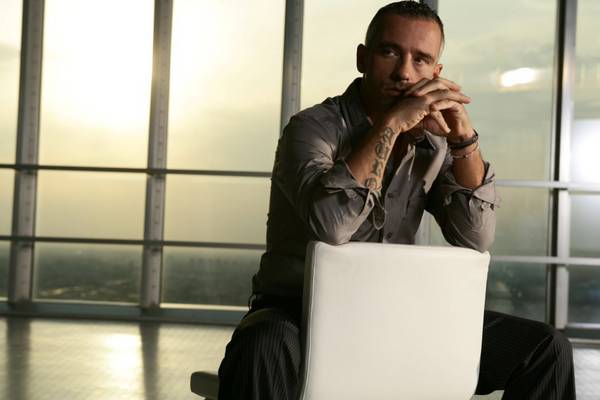 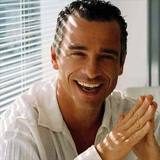 Eros Ramazzotti  (Eros Luciano Walter Molina Ramazzotti), è nato a Roma il 28 Ottobre del 1963 nel quartiere di Cinecittà.

La sua famiglia non è ricca ed il quartiere in quegli anni è la classica periferia cittadina dove i ragazzi sognano di andarsene e fare successo in qualsiasi modo.
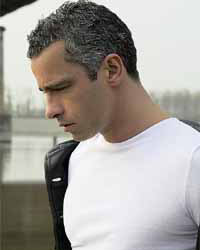 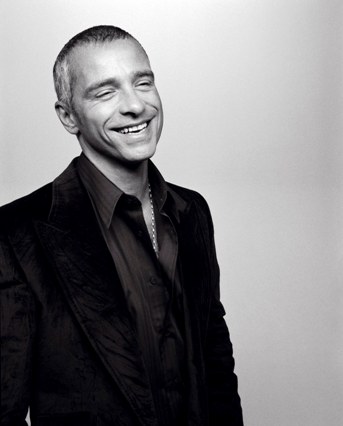 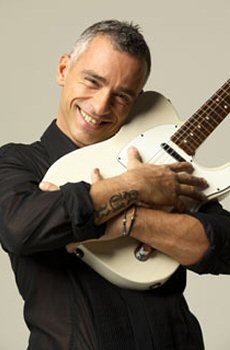 Eros Ramazzotti ha la fortuna di avere un sogno preciso e di avere la musica in testa.


A diciotto anni firma il suo primo contratto discografico ed esordisce come cantante al Concorso Voci Nuove di Castrocaro con la canzone "Rock 80".
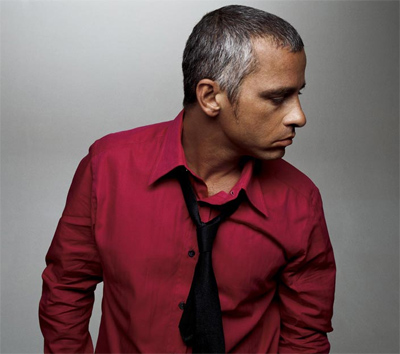 L'anno dopo, nel 1982 registra il suo primo 45 giri "Ad un amico" e la sua carriera sembra prendere un avvio sicuro: comincia ad avere un pubblico suo che si amplia moltissimo quando, nel 1984, vince la sezione giovani del Festival di Sanremo con la canzone "Terra promessa".
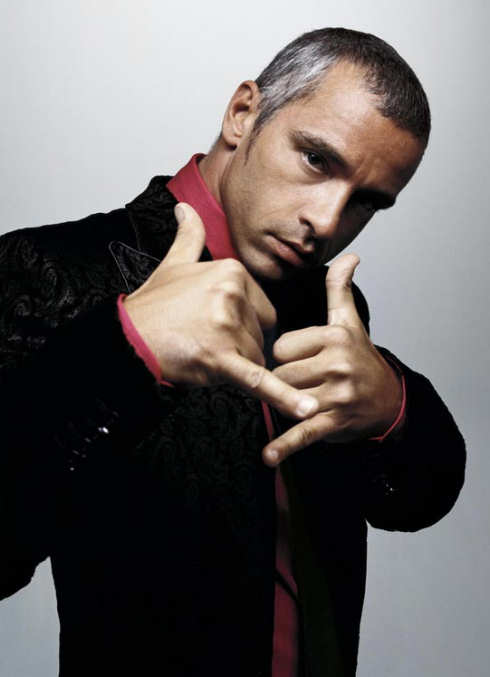 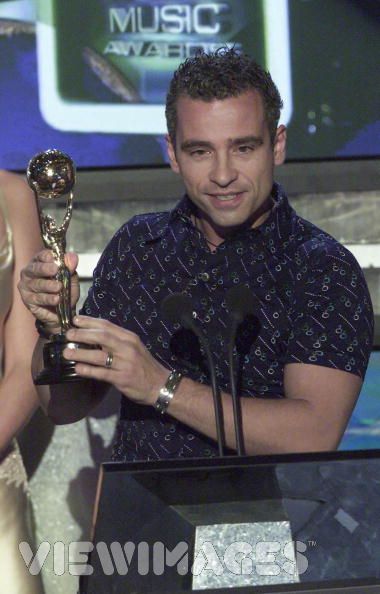 Nel 1985 Eros Ramazzotti torna al Festival di Sanremo e si piazza al sesto posto con "Una storia importante", brano contenuto nell'album d'esordio "Cuori agitati". Il singolo "Una storia importante" vende un milione di copie solo in Francia e diventa un hit europeo.
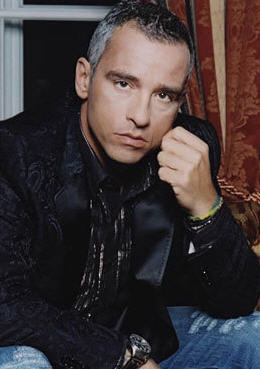 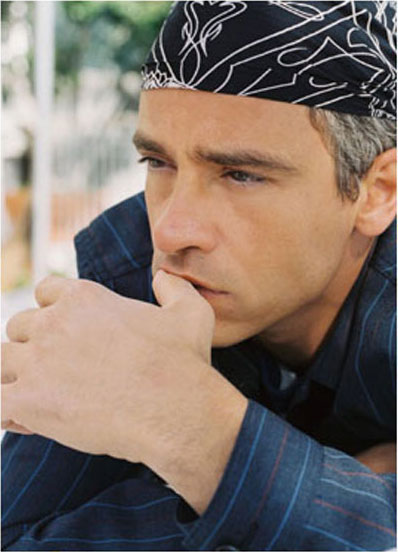 I SUOI ALBUM
1982 – Ad Un Amico
1984 – Adesso tu
1985 – Cuori agitati
1986 – Nuovi eroi
1987 – In certi momenti
1988 – Musica è
1990 – In ogni senso
1991 – Eros in concert
1993 – Tutte storie
1996 – Dove c'è muzica
1997 – Eros
1998 – Eros live
2000 – Stilelibero
2002 – Greatest Hits
2003 – 9
2005 – Calma apparente
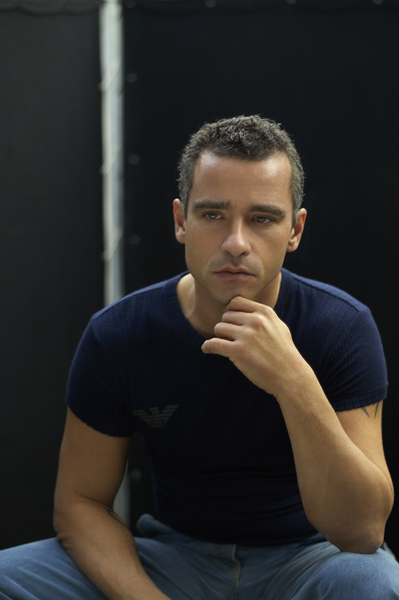 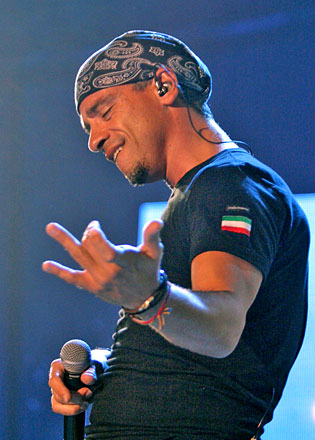 DUETTI
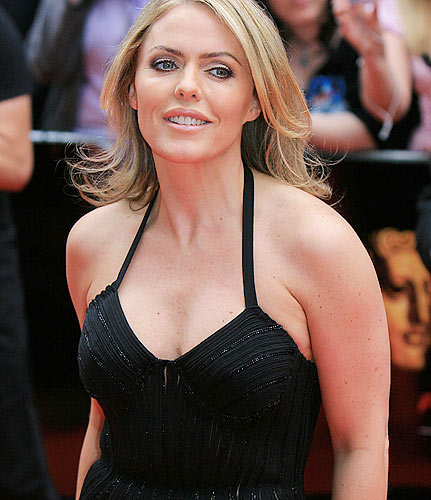 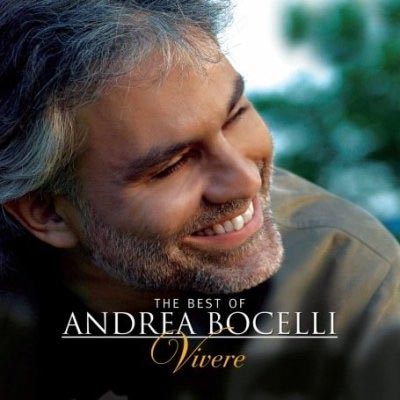 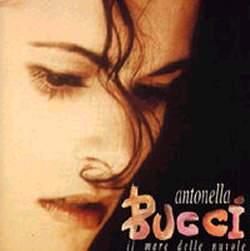 La luce buona delle stelle-con Patsy Kensit
Amarti è l‘immensoper me- con Antonella Bucci
Andare…in ogni senso-con Piero Cassano
Tu vivrai-con i Pooh, Enrico Ruggeri, Raf e Umberto Tozzi
Anche tu-con Raf
Non dimenticare Disneyland-con Alex Baroni
Musice è-con Andrea Bocelli
Nel cuore lei-con Andrea Bocelli
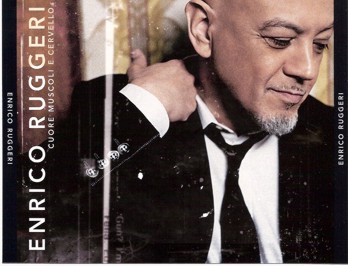 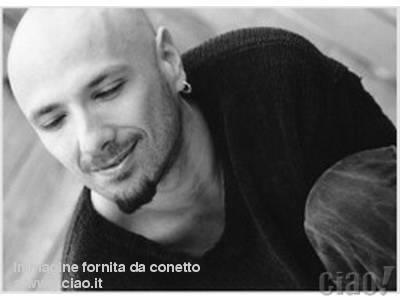 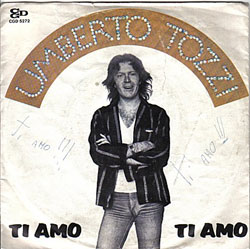 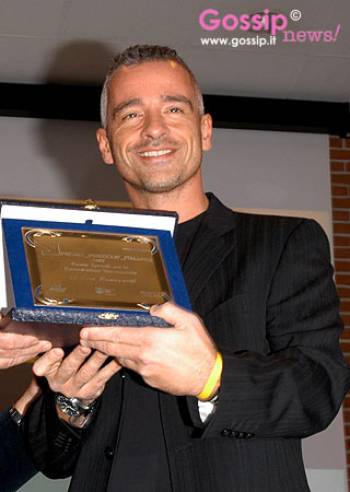 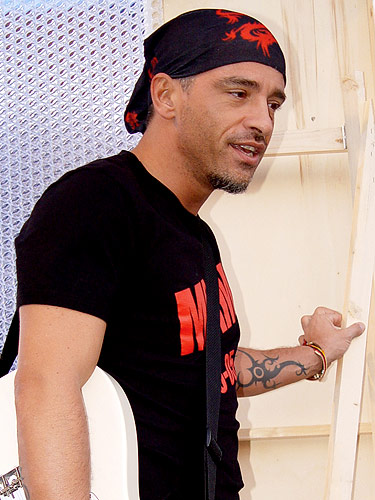 Cose della vita / can't stop thinking of you-con Tina Turner
Se bastasse una canzone-con Luciano Pavarotti
Anima gamella-con i Gemelli Diversi
Più che puoi-con Cher
I belong to you-con Anastacia
That's all I need to know-Difenderò-con Joe Cocker
Nel blu dipinto di blu-con Laura Pausini
A ti-con Ricardo Arjona
Domo mia-con i Tazenda
Non siamo soli-con Ricky Martin…
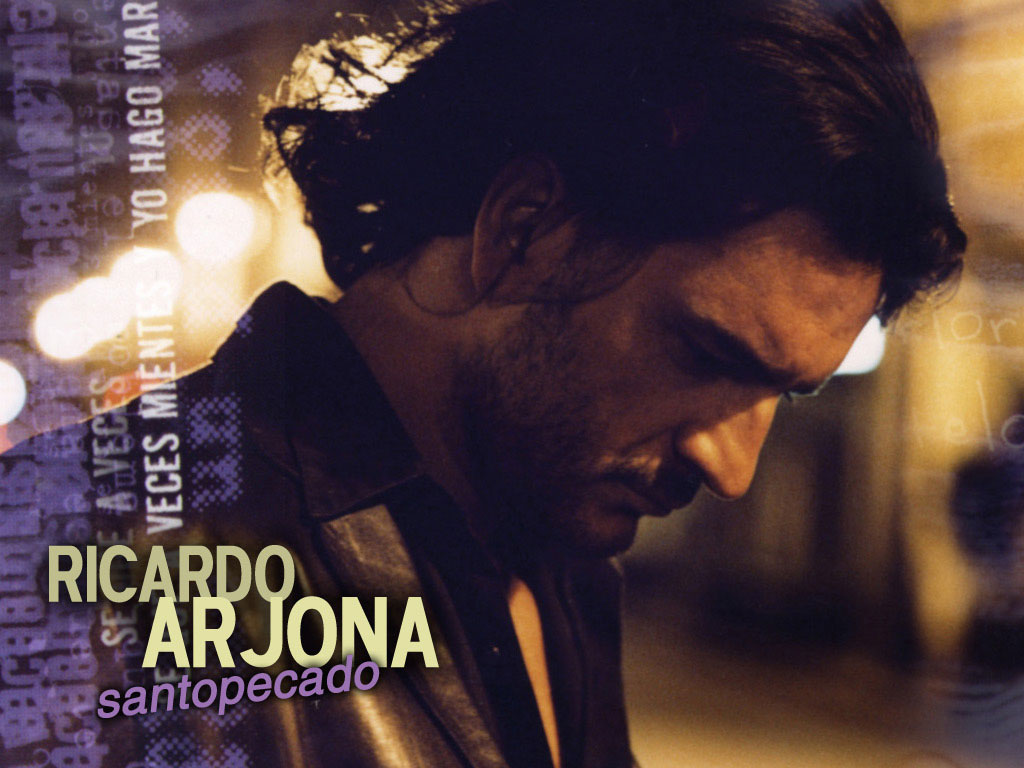 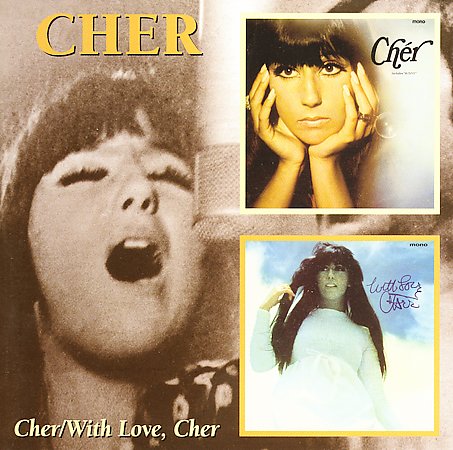 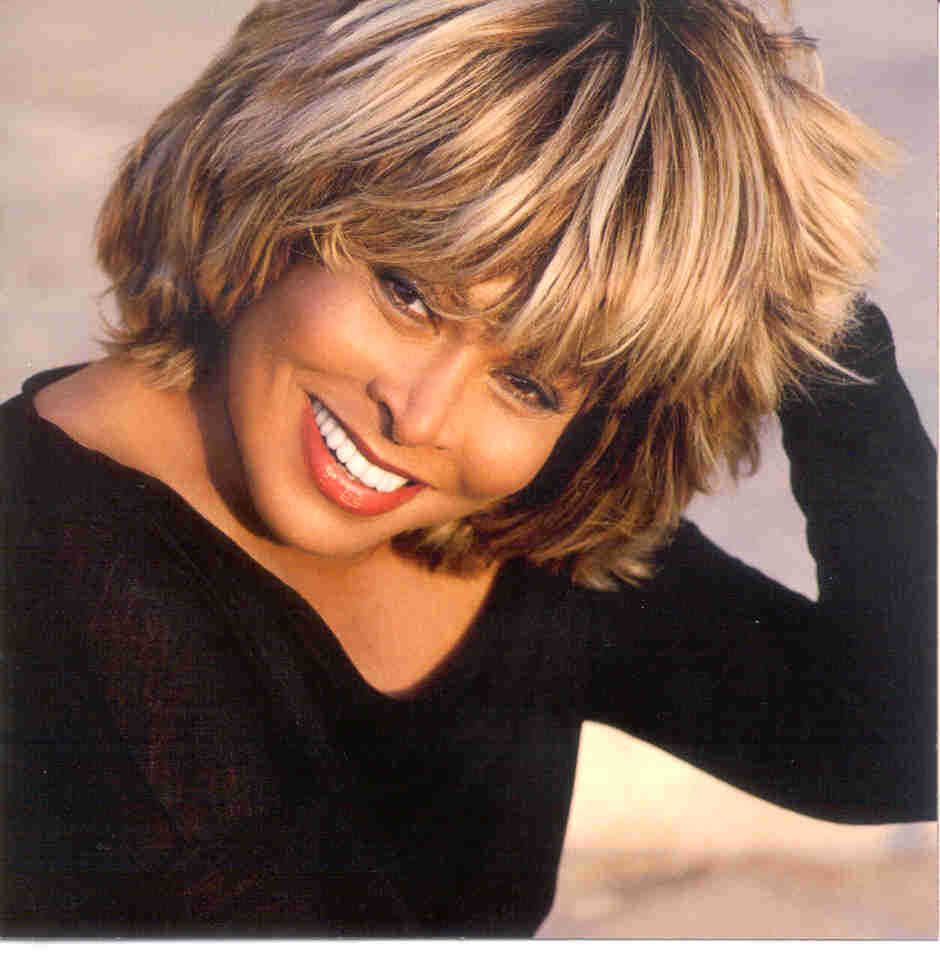 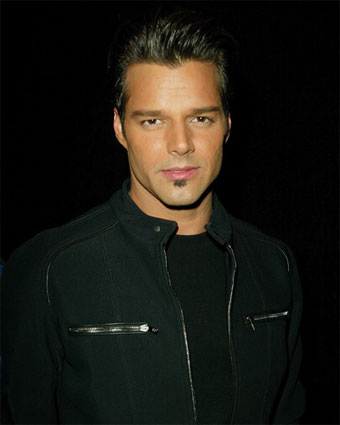 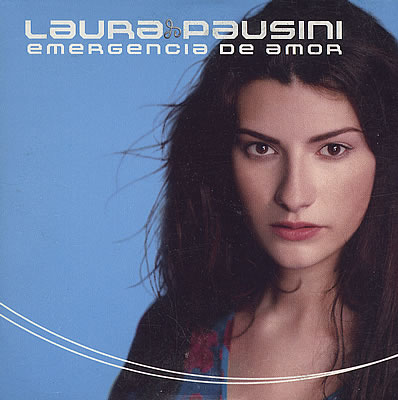 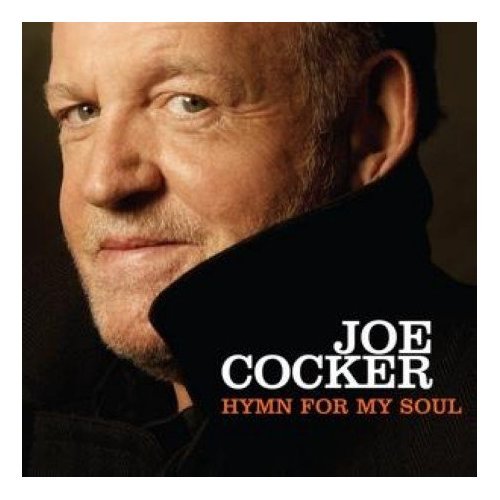 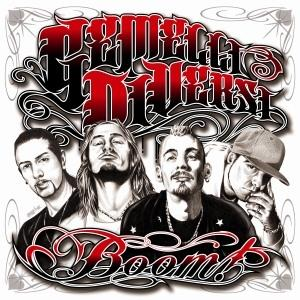 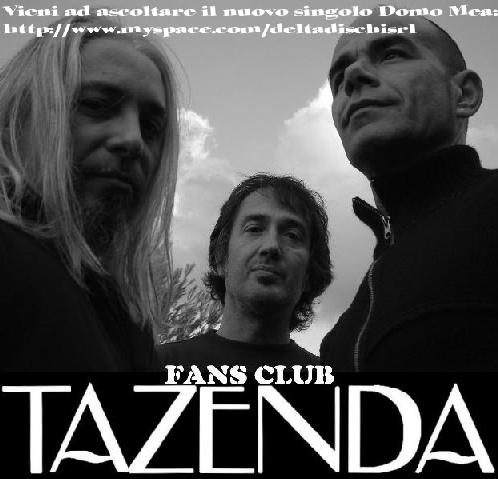 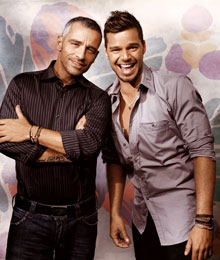 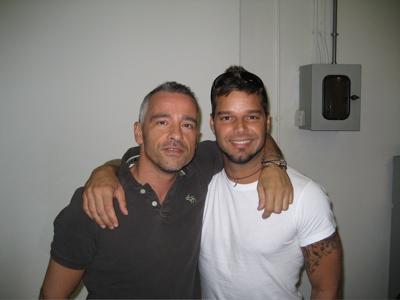 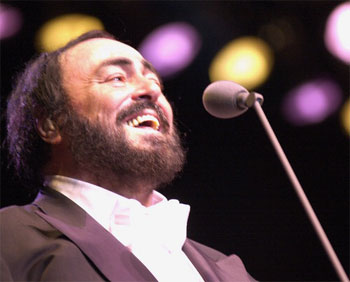 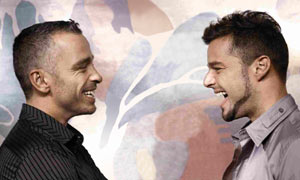 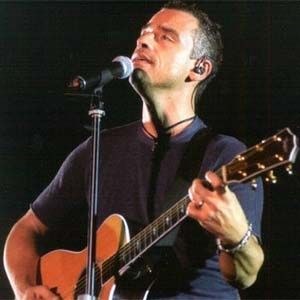 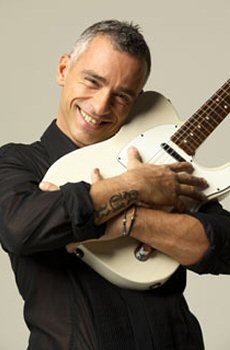 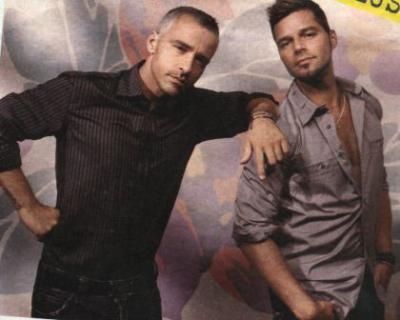 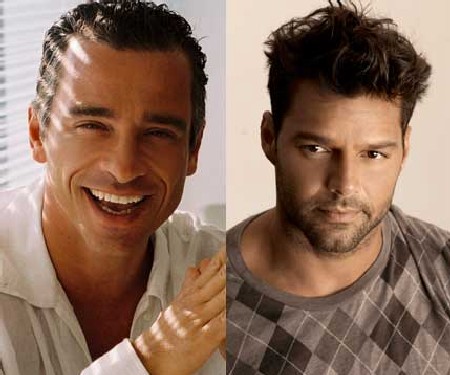 FINE
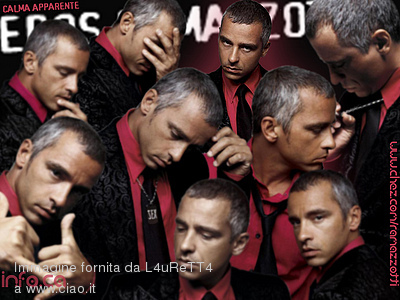 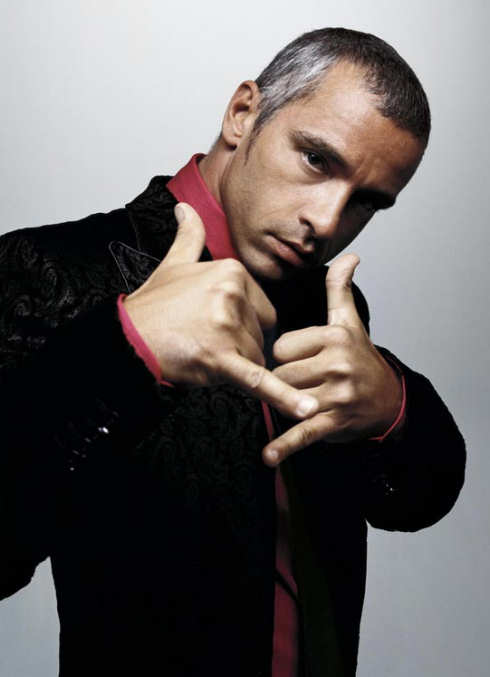 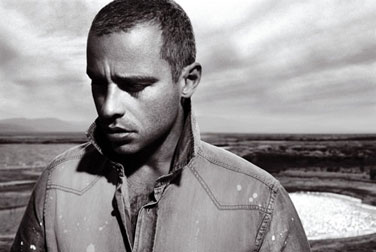 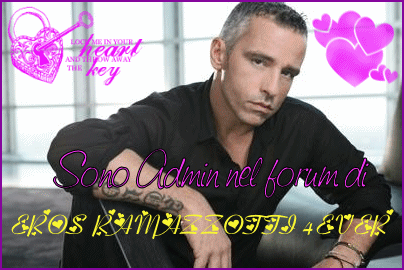